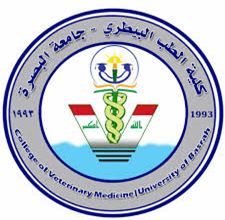 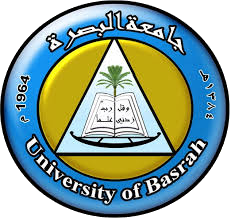 poultry diseases 2
fourth stage
شعار الكلية
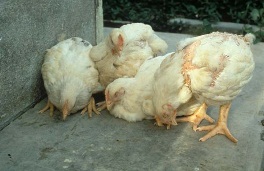 chapter  four – Parasitic Diseases
lecture 8
Avian Coccidiosis
Dr.Harith Abdulla 
Department of Pathology and Poultry Disease
College of veterinary medicineuniversity of basrah
University of Basrah- College of veterinary medicine-Department of Pathology and Poultry Disease
Avian Coccidiosis
Acute gut infection in chickens and turkeys.
All avian species are affected.
Host specific.

Etiology : Protozoa.
 Genus : Eimeria .
Poultry raised on the floor are highly susceptible
   than those raised on wire floor.
Mature Oocyst  is the infective stage of the parasite. 
Oocysts are resistant to the environmental conditions.
Economic importance:
1-Mortality.      
2-Retarded growth.
3-Cost of drug.

Conditions needed for maturation of oocyst.
1-Temperature ( 28 C° ) .
2-Moisture ( High humidity ).
3-Oxygen( O₂) .
Species affecting chickens:
Species affecting chickens     Post-mortem lesions

1-Eimeria necatrix              a-Ballooning in mid gut.
                                          b-White spots and petechial
                                              hemorrhages (“salt and 
                                              and pepper” appearance
                                              on serosal surface.
                                           c-Gut filled with mucoid  
                                                bloody exudates.
                                           d-Sausage-like intestine.
                                           e- Severe necrosis.
2-Eimeria tenella                  a- Erosion of cecal wall
    ( Cecal Coccidiosis)           b- Free blood and bloody cores in ceca
                                            c- Caseous cores in old cases.
                                            d- Petechiae.
                                            e- Thickening and ecchymoses.


3- Eimeria brunetti               a- Infection in lower small intestine
 (Ileorectal coccidiosis)              and rectum.
                                            b-White area with thickening of lower small
                                                intestine and rectal walls.

                                            c-Coagulative necrosis and mucoid bloody 
                                               enteritis in the lower gut .

                                            d-Petechiae.

                                            e- Severe necrosis.
4-Eimeria maxima          a- Faint hemorrhage and
                                           wall ballooning.
                                       b-Blood –tinged mucous or
                                            orange exudates.
                                       c-Petechiae and thickening 
                                          of middle third of intestine.
                                       d- Mild to severe enteritis.
                                       
5-Eimeria acervulina       a-”Ladder like”-lesions
                                           produced by white plaques 
                                           oocyst in the duodenum.
                                        b- Thickening and petechiae.
6-Eimeria mivati           a- Occurs in epithelium of
                                         the upper gut (duodenum).
                                    b- Lesions similar to Eimeria
                                           acervulina .

7-Eimeria  mitis           a- Occurs in upper third of 
                                         small intestine.
                                    b- Difficult to see any lesion.
                                     c- Slight mucoid appearance.

8-Eimeria praecox        a- Causing diarrhea.
                                    b-Excess liquid and mucus in 
                                        duodenal loop.

9-Eimeria  hagani                    =
Diagnosis:
1-Clinical signs.
a-Diarrhea.
b-Sudden death of well fleshed birds.
c-Blood-stained feces ( bleeding).
2-Post-mortem changes.
3-Examination of fecal  sample with light 
    microscope for detection of oocysts.
4- Histopathology.
Treatment:
1-Amprolium : Is drug of choice, used in water.
2-Sulfa drugs.

Prevention:
1-Chemotherapy :Coccidiostats :Most particle
    and used with feed.
2-Vaccination.